Функциональная грамотность на уроках русского языка.
Учитель русского языка и литературы 
Мусакадиева А.А.
Чтение — это окошко, через которое дети видят и познают мир и самих себя. Оно открывается перед ребенком лишь тогда, когда наряду с чтением, одновременно с ним и даже раньше, чем впервые раскрыта книга, начинается кропотливая работа над словом. В. А. Сухомлинский
Роль чтения
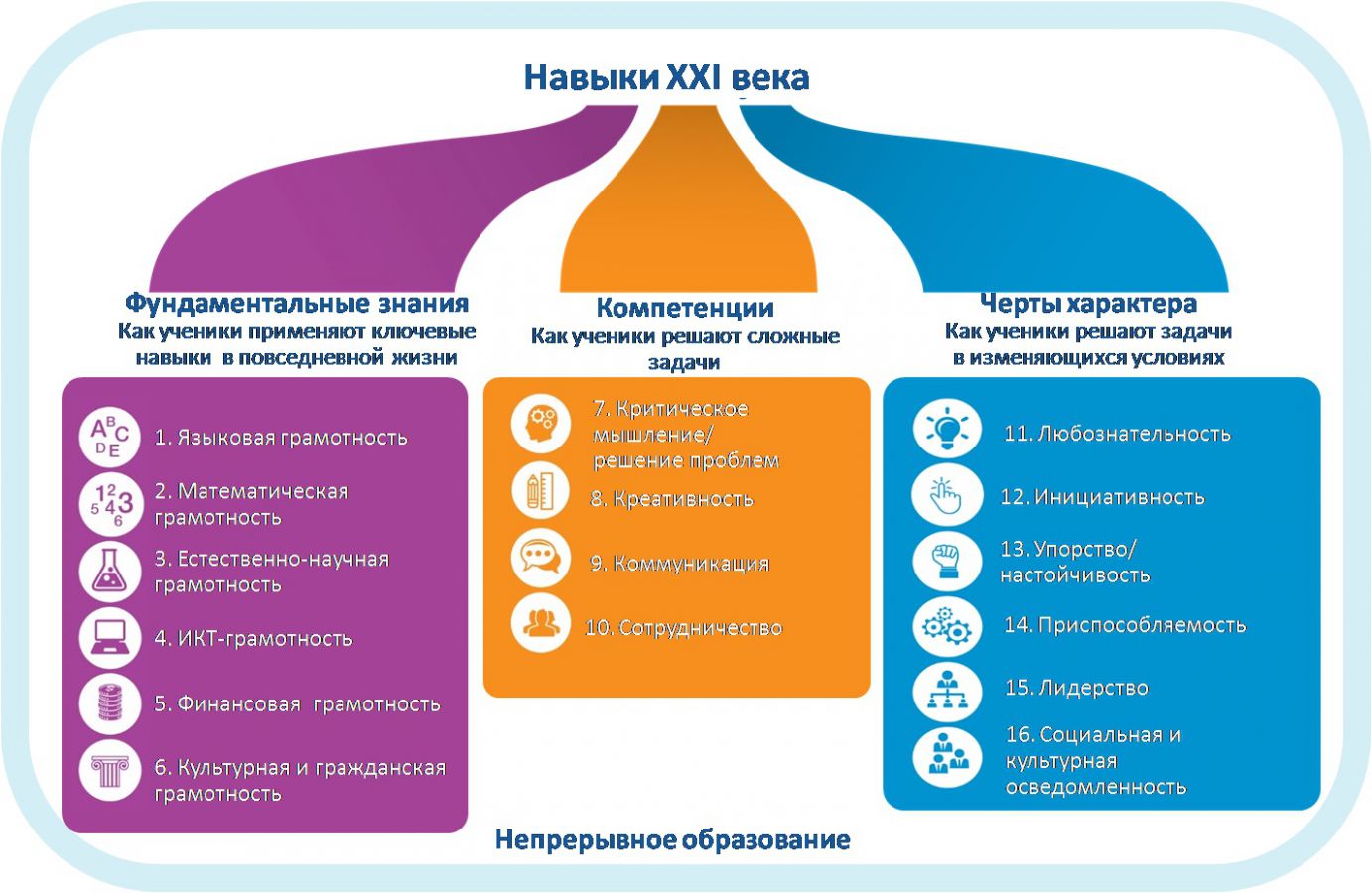 Добро пожаловать!
Поприветствуйте родителей в классе.
Перечислите цели дня открытых дверей:
объяснить родителям, чем будут заниматься их дети на протяжении учебного года;
рассказать о том, что вы ждете от детей;
поделиться информацией о том, как родители могут помочь детям в процессе обучения.
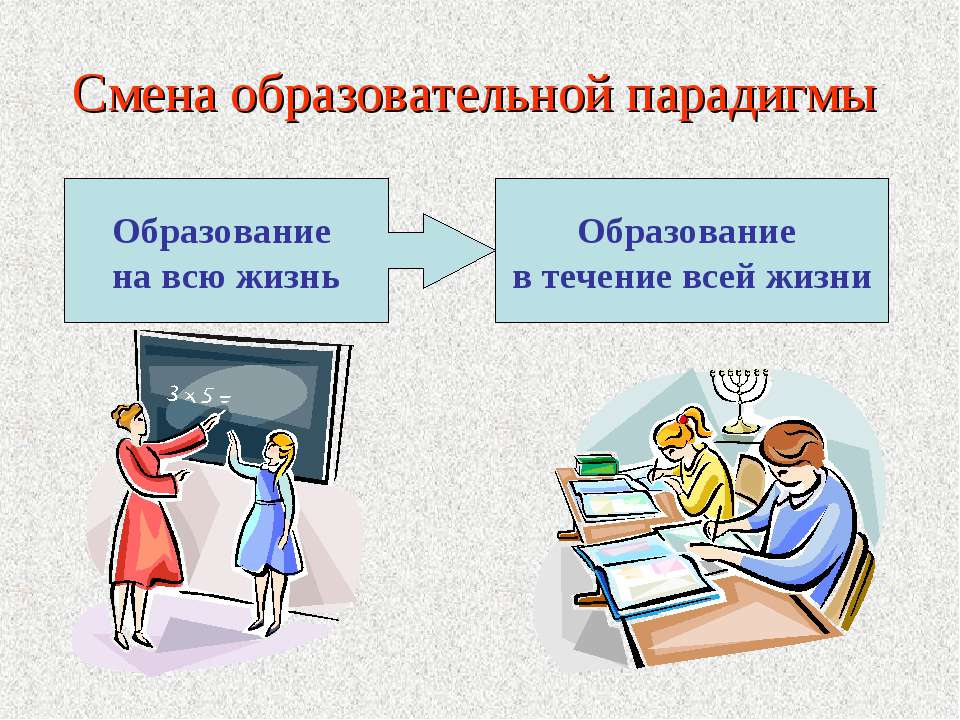 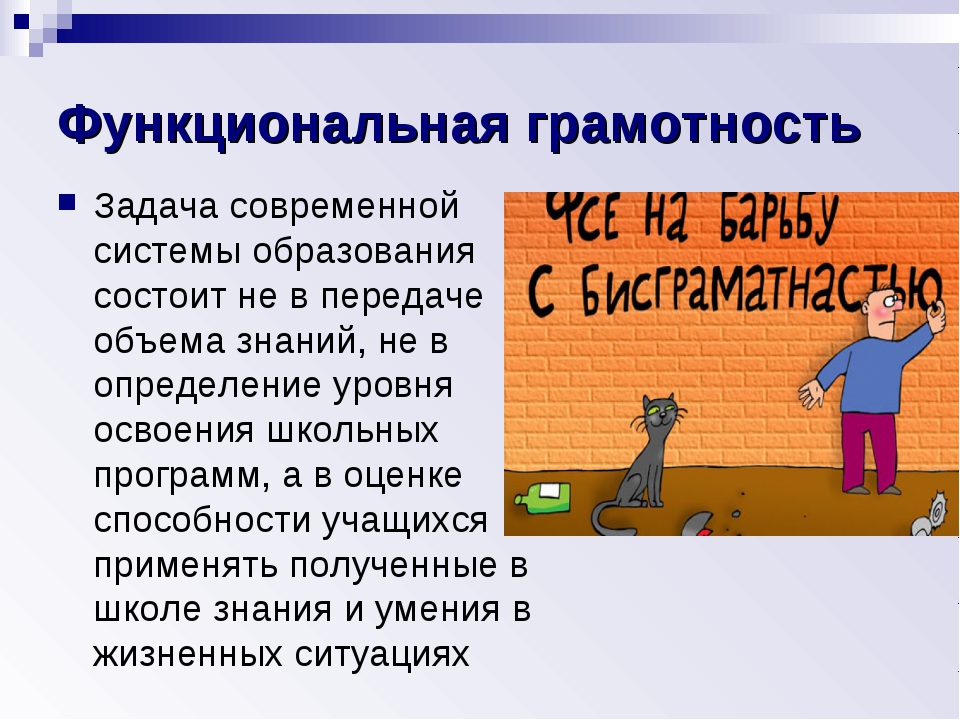 Владение средствами языка в устной и письменной речи.
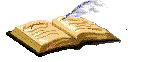 ТРЕБОВАНИЯ К КОМПЕТЕНТНОСТНО-ОРИЕНТИРОВАННЫМ ЗАДАНИЯМ
Запрет на использование однотипнодномых заданий в тесте
Объемы текстов должны быть разумными
Учет возрастных и гендерных особенностей
Запрет на использование в  источниках программного материала
Запрет на использование  НЕ в глаголах
Стимул
Задачная формулировка
Модельный ответ
Формы функциональной грамотности
Источник информации
Бланк для выполнения заданий
Инструмент проверки
В слове сокрыта самая великая энергия,
Известная на Земле, - энергия человеческого духа
                                                          Ф.Абрамов
8 класс
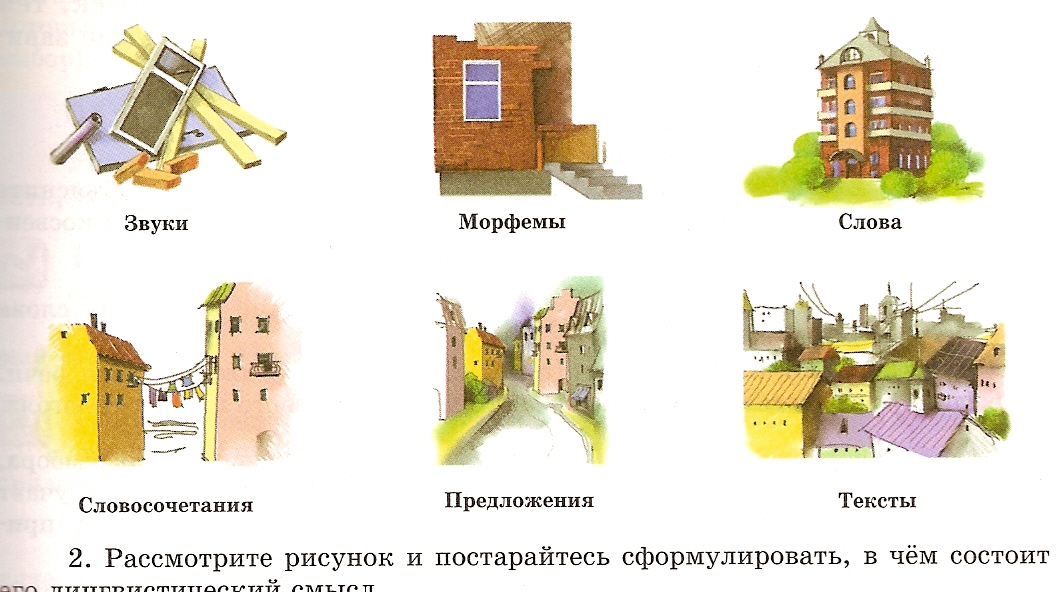 1.Перечислите и охарактеризуйте языковые единицы. Почему их называют «строительным материалом» языка?
Рассмотрите рисунок и постарайтесь сформулировать, в чем состоит его лингвистический смысл. Составьте устное высказывание.
2. Попробуйте объяснить, почему слово называют основной единицей языка. Сравните свои предположения с теми аргументами, которые приведены в следующем тексте.
9 класс
Из истории лингвистики
Прочитайте текст и перескажите его. Дополните пересказ своим рассуждением о том, почему толковый словарь С.И.Ожегова на протяжении 60 лет является одним из самых известных и востребованных лингвистических словарей русского языка.
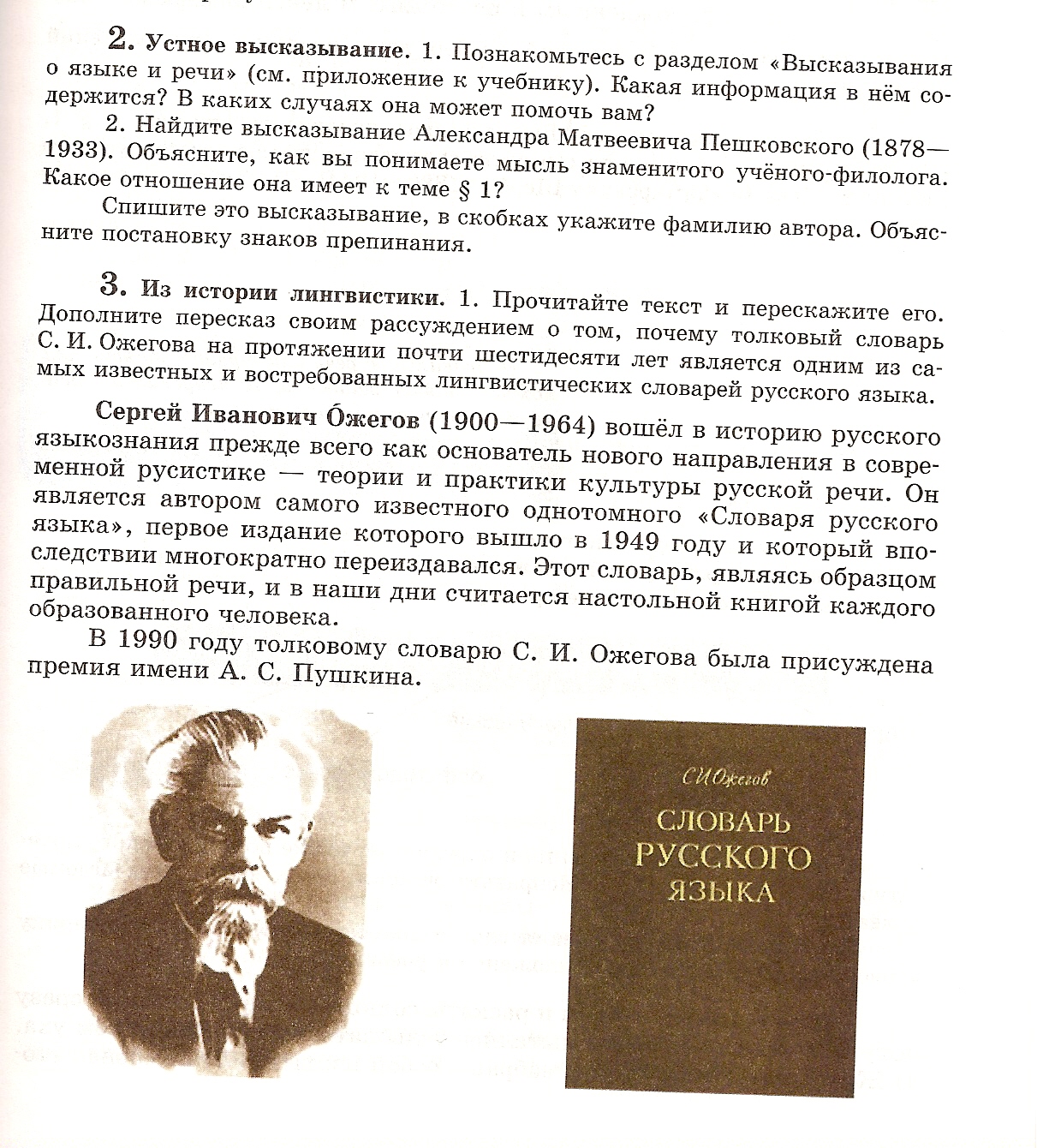 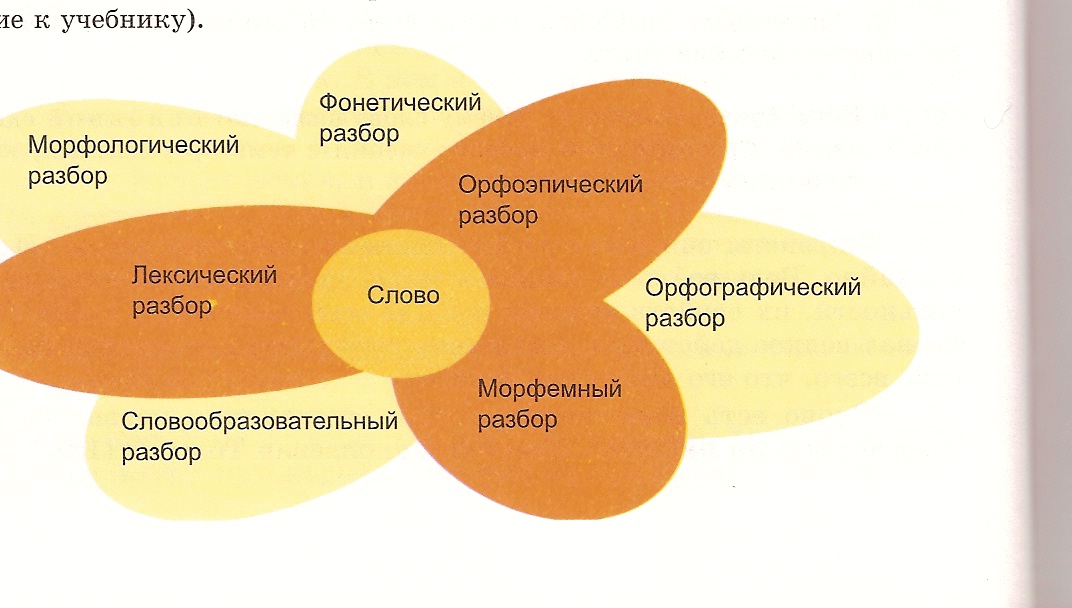 Рассмотрите рисунок и расскажите о видах языкового разбора, связанных с анализом слова. Какие признаки этой языковой единицы изучает каждый из них? 
Отвечая на вопрос, используйте планы разбора (см. приложение к учебнику)
6класс
В нем ходят парами слова, но не равны у них права.
(словосочетание
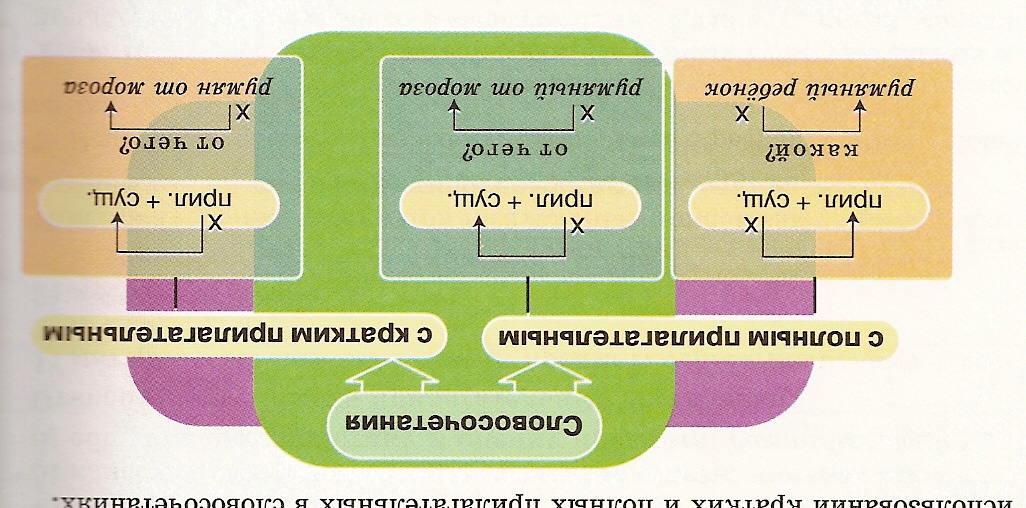 Рассмотрите схему и расскажите об использовании кратких  и полных прилагательных в словосочетаниях.
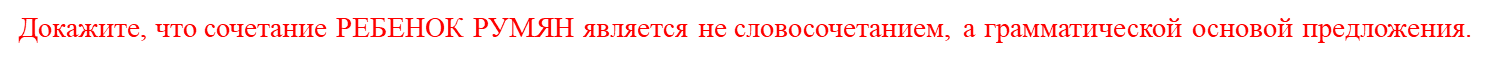 5 класс
По ответной реплике восстановите предыдущую.
1.-------….
- Конечно, спрашивай. Я тебя слушаю!
2.--------……
-К сожалению, наше справочное бюро таких справок не дает.
3.----------………
- С радостью помогу вам.
4.-------…..
- У меня нет оснований не верить вам.
5.---------………..
-А что же в этом странного?
6.-----------…..
- Мне жаль, но я не знаю.
7.----------…….
- Конечно, не трудно! Сейчас все тебе объясню.
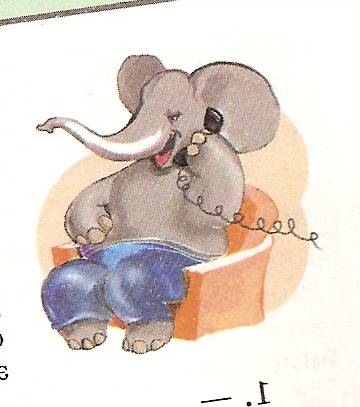 Следите за тем, чтобы мини-диалоги соответствовали требованиям русского речевого этикета.
Придумайте и запишите три мини-диалога.